AKUTNI  RINOSINUSITIS
Ankica Dobroslavić
Dentalna medicina
Medicinski fakultet Split
Sinusitis-upala paranazalnih sinusa

Akutni 
Subakutni
Kronični
Akutni rekurirajući sinusitis
Odontogeni i rinogeni
Etiologija: 

-infekcije (bakterije,virusi,gljivice)
-neodgovarajuća ventilacija i drenaža
-alergije
-strana tijela u nosu
-odontogene upale
-autoimune bolesti
Simptomi:

-glavobolja
-bol u dijelu lica u projekciji zahvaćenog sinusa
-edem mekih česti nosnih šupljina
-otok kapaka
Terapija:

-antimikrobna terapija
-primjena nosnih dekongestiva
-anemizacija
-displacement po Proetzu (precovanje)
-punkcija
-alergološka obrada
ODONTOGENI  SINUSITIS
Sinusnu infekciju najčešće uzrokuju:

-periapikalni apsces
-periodontalni apsces
-zubna cista
-vađenje zuba
Ortopan
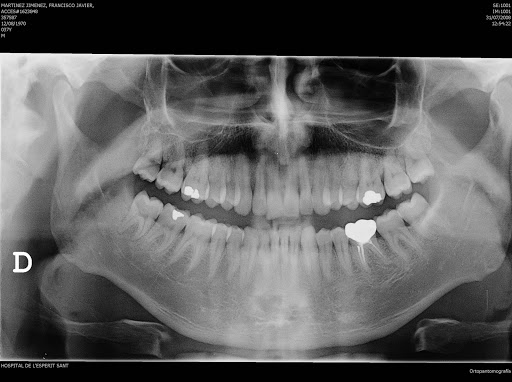 -primjena antibiotika s dobrom distribucijom u koštano tkivo

Ne može se izliječiti bez izlječenja zubnog procesa!